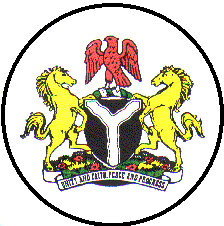 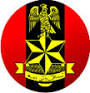 NAEC
QUALITY ASSURANCE IN THE NIGERIAN EDUCATIONAL SYSTEM: MATTERS ARISING
BYDr P. J. KPOLOVIEATTHE MAIDEN EDUCATION SUMMITORGANIZED BY THE NIGERIAN ARMY EDUCATION CORPS (NAEC)

4TH – 8TH OF NOVEMBER, 2013 IN UYO, AKWA IBOM STATE
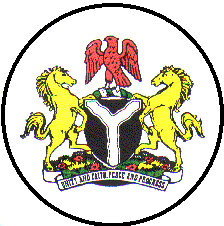 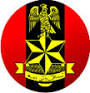 NAEC
SEQUENCE
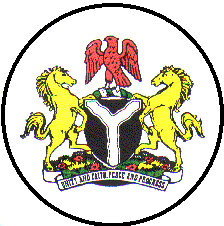 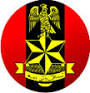 NAEC
Introduction
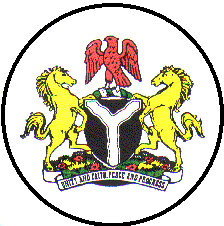 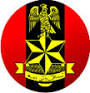 NAEC
Quality Assurance (QA) & Quality Control (QC)
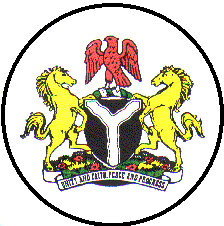 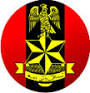 NAEC
QA & QC Contd.
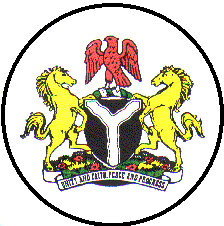 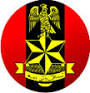 NAEC
QUALITY
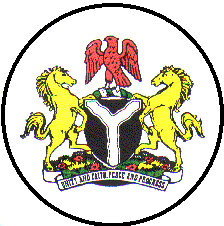 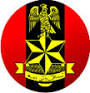 NAEC
Viewpoints of quality
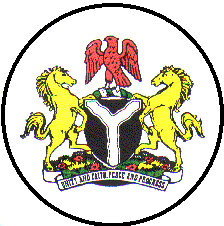 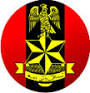 NAEC
Quality Operationalized
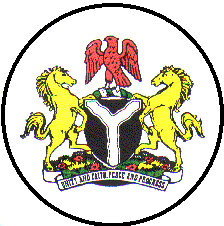 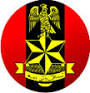 NAEC
Five Arms of Quality
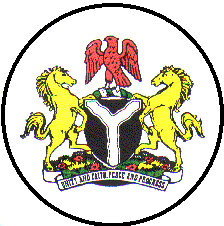 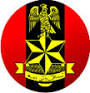 NAEC
Three Perspectives of Quality
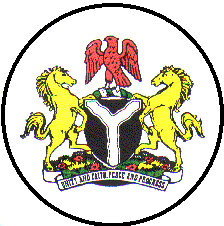 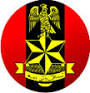 NAEC
Quality in Higher Education
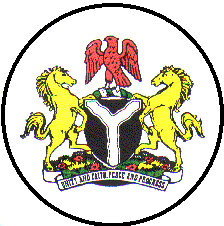 NAEC
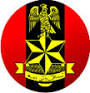 Student’s Inclination to Learning
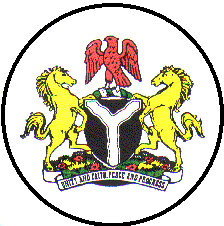 NAEC
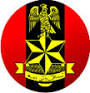 Student’s Inclination to Learning Contd.
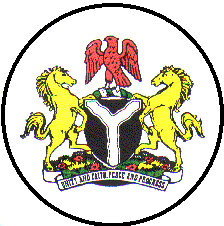 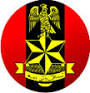 NAEC
Quality is in the Eye of the Beholder
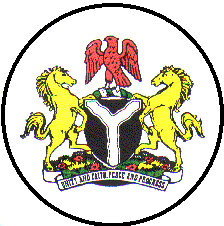 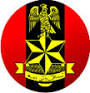 NAEC
DIMENSIONS OF QUALITY
Figure 1: The 8 dimensions of product quality by Garvin
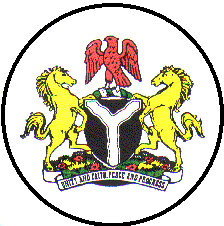 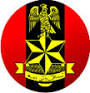 NAEC
Garvin’s 8 Dimensions of Quality at Work
Performance
the measurable primary operating characteristics
secondary characteristics that enhance appeal to customers
Features
Reliability
the frequency of functional period without failure
Conformance
match with pre-established standards or specifications
Durability
the life span before a product becomes unusable
maintenance ease or  competence and speed of repair
Serviceability
appearance of fitness and finishes to the sense organs;
Aesthetics
reputation of; clients’ feelings and attitudes to it.
Perceived quality
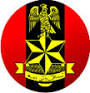 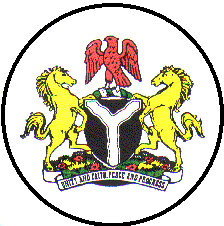 NAEC
For a University that has Quality
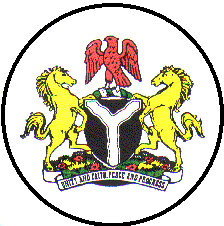 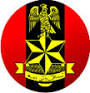 NAEC
PERFORMANCE OF NIGERIAN UNIVERSITIES RANKED
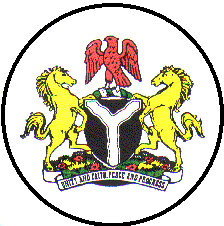 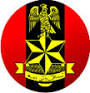 NAEC
Performance of Nigerian Universities Contd.
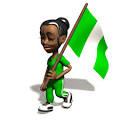 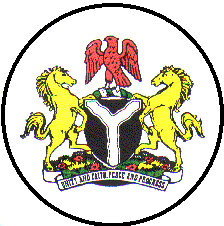 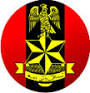 NAEC
Performance of Nigerian Universities Contd.
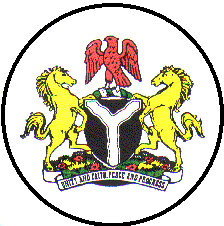 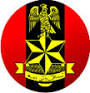 NAEC
Engineering Curriculum for 21 Century & Beyond
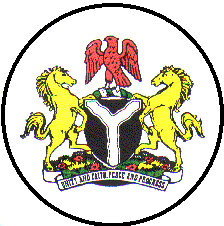 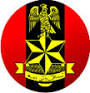 NAEC
Aeronautical Engineering
Alaska alone successfully trained 8,550 of her 663,661 population to become professional pilots, which is one pilot in every 77 citizens (U.S. Federal Aviation Administration, 2005). What is Nigeria doing in this regard when our universities do not even have such programs?










Alaska airlines Boeing 737 airliner
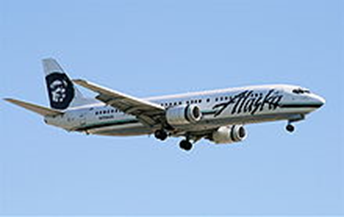 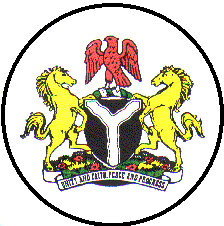 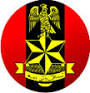 NAEC
Performance of Nigerian Universities Contd.
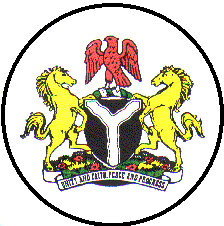 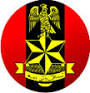 NAEC
FEATURES OF NIGERIAN UNIVERSITIES
Features play complementary role to the primary functions of a product. In the long past, features in Nigerian universities were free food with fruits, free laundry services, well equip laboratories, free hostel accommodation to the undergraduates as well as employment opportunities that were readily awaiting them on graduation. 
For over two decades now, all these have ended. 
Students are now subjected to excruciating feeding arrangements like 
O – O – Water; O – O – Without; O – O – One; 
Paying of exorbitant accommodation fee to take to village life of disregard for serious academic work;
 Lack of employment opportunities.
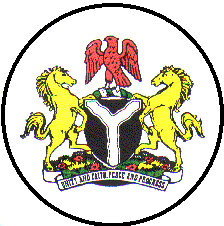 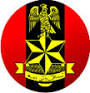 NAEC
RELIABILITY OF OUR UNIVERSITY PRODUCTS
Reliability is the consistency with which a product or service successfully performs its specified functions over the specified period of time under the specified conditions. Reliability measures require a product to be in full use for a specified period of time without malfunctioning. It is the certainty that a product will not fail within a specific time period. 
Reliability of Nigerian educational products is highly questionable due largely to frequent strikes: 
“A broken product cycle culminates almost always in production of products with broken reliability” (Kpolovie 2012) 
Unutilized knowledge and skills learnt EXPIRE due to memory loss, forgetting, information decay, retrieval failure, trace decay.
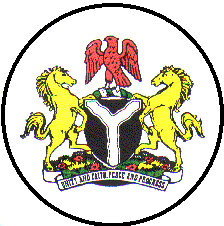 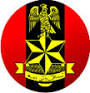 NAEC
CONFORMANCE OF NIGERIAN EDUCATION PRODUCTS
Conformance dimension of product’s quality demands that the product should strictly match the pre-established standards. It is the extent to which both the product’s design, process and operating characteristics meet the established standards of the product in line with international best practices. 4,120,926 failed WAEC SSCE. The goal of free higher education for all is defeated.
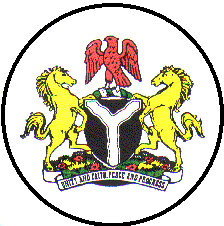 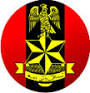 NAEC
UTME for 10 Years (2003-2012) Failure Rate is 77.64%
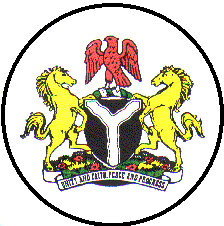 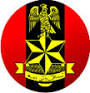 NAEC
Kpolovie’s Model for our National Security Problems
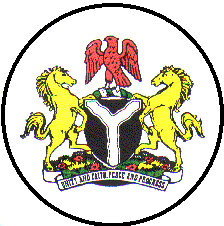 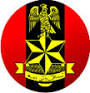 NAEC
NAEC’s QA/QC
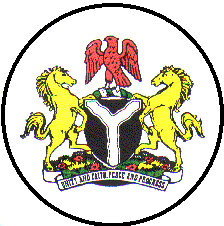 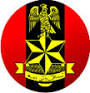 NAEC
NAEC’s QA/QC Contd.
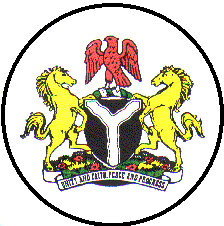 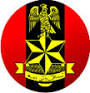 NAEC
NAEC’s Industries for Job Creation
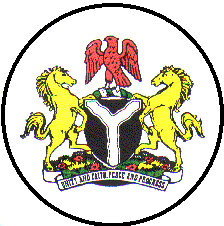 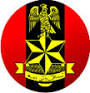 NAEC
DURABILITY OF NIGERIAN EDUCATION PRODUCTS
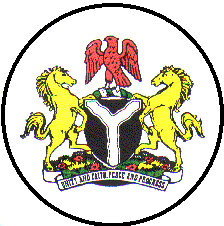 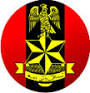 NAEC
SERVICEABILITY OF NIGERIAN EDUCATION PRODUCTS
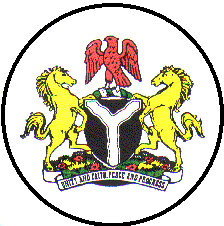 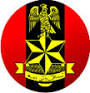 NAEC
Budgetary Allocation to Education
Over the 53 years of the existence of Nigeria, the average Percentage of Total Annual Budgetary Allocation to Education (PTABAE) is self-destructively low as 5.72. A close look at the PTABAE shows an Allocation Trend that: 
Is abysmally retrogressive; 
Is intended to destroy all the goodness of education; 
Negates the values education holds; 
Is malicious to the citizenry; 
Reflects a deliberate attempt to cripple education; 
Is adopted to kill our national development.
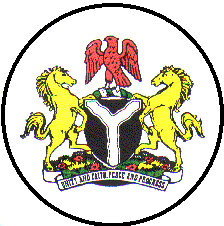 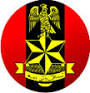 NAEC
Percentage of Annual Budgetary Allocation to Education
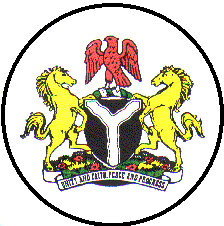 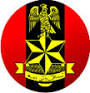 NAEC
PTABAE of 20 World Bank Sampled Countries
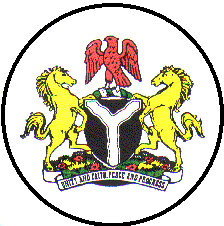 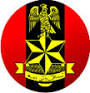 NAEC
AESTHETICS OF THE NIGERIAN EDUCATION
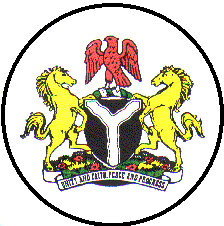 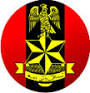 NAEC
PERCEIVED QUALITY OF NIGERIAN EDUCATION
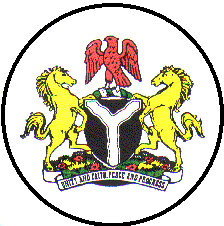 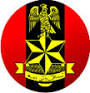 NAEC
Nigeria Spends for Studying Abroad
Synopsis on Quality
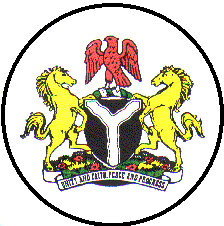 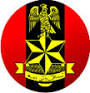 NAEC
TOOLS FOR QUALITY ASSURANCE/QUALITY CONTROL
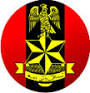 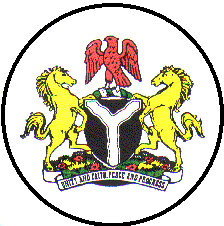 NAEC
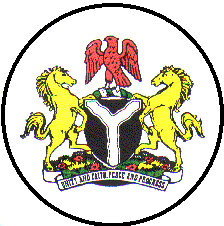 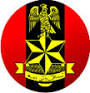 PDCA CYCLE AS TOOL FOR QA/QC
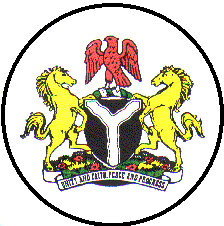 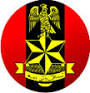 NAEC
PLAN: Design or revise business process components to improve results
DO: Implement the plan and measure its performance
P
D
Do
Plan
A
C
Check
Act
ACT: Decide on changes needed to improve the process & implement.
CHECK: Assess, take measurements and report the results to decision makers
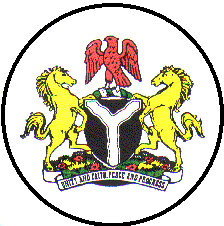 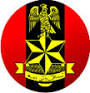 NAEC
ACT
PLAN
DO
CHECK
Wheel within a wheel for test-running of units
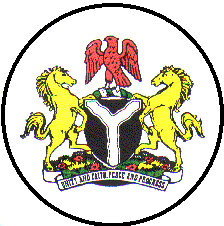 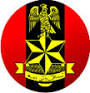 NAEC
PDCA Implementation in School
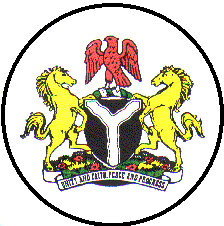 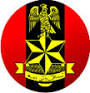 NAEC
Do: Execute the changes designed to solve the problems on a small or experimental scale first. Confirm that each unit of the experimentation is working maximally in meeting the desired objectives. 
Student input (personality disposition),
Instructional materials and methods, 
Teachers input (qualification, motivation), 
Environment and facilities, 
Administration, 
Curriculum, 
Measurement instruments
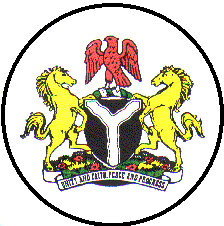 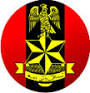 NAEC
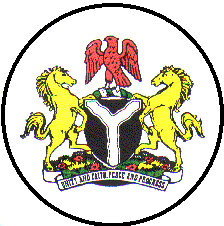 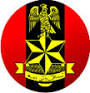 NAEC
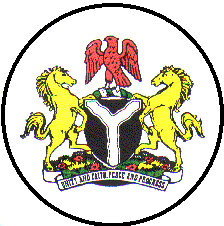 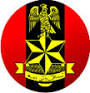 NAEC
USURPATION OF QUALITY CONTROL FROM HIGHER EDUCATION FOR COMPARABILITY OF STANDARDS
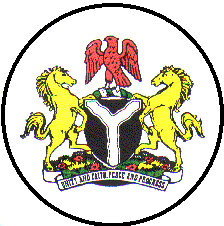 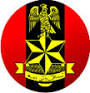 NAEC
Examples of Govt. and other Agencies’ Involvement in QA/QC
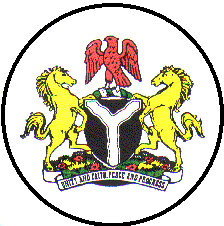 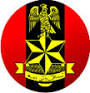 NAEC
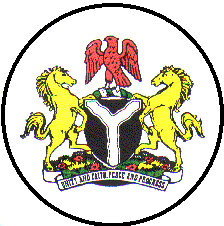 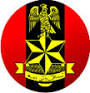 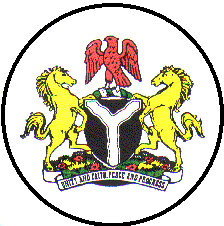 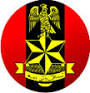 NAEC
Reasons for Government and other Agencies Involvement in QA/QC
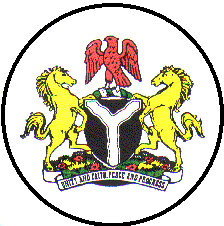 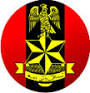 NAEC
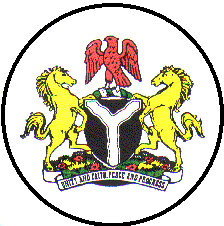 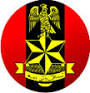 NAEC
INTERNATIONALIZATION OF NAEC’S HIGHER EDUCATION QA/QC
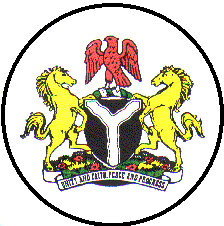 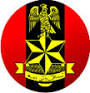 NAEC
SUPREMACY OF EVALUATION IN QA/QC
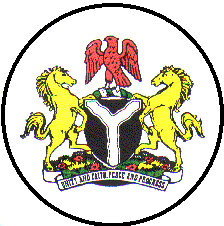 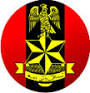 NAEC
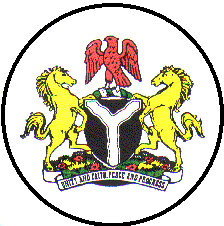 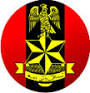 NAEC
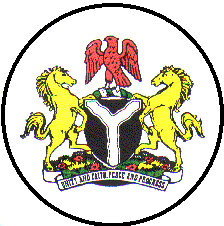 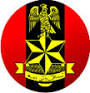 NAEC
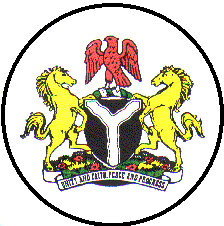 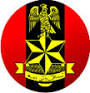 NAEC
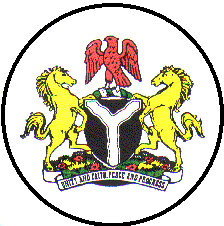 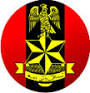 NAEC
Uses of evaluation
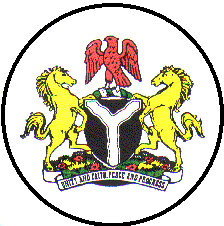 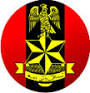 Uses of Evaluation Contd.
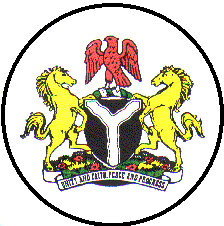 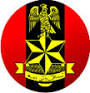 NAEC
EVALUATION MODELS
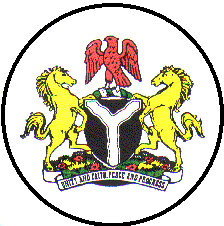 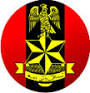 NAEC
SUMMATIVE EVALUATION MODEL
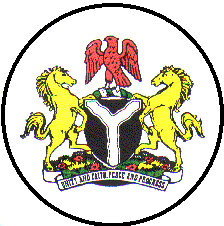 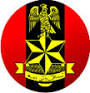 T
T
T.
T.
S.
S.
S
S
C
C
D
D
C.
C.
1
1
D.
D.
R
R
2
2
R
R
P.
P.
P
P
M
M
M.
M.
NAEC
Summative evaluation model
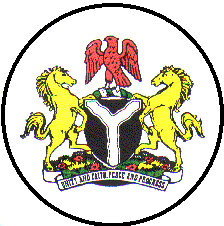 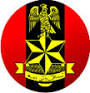 NAEC
S: Standards, ( the generally acceptable goals and objectives)
P: Performance (the totality of combinations of resources in actual implementation of the program and its outcomes.
C: Comparison of the standards and the performance.
D: Discrepancy between performance and standards as 	accurately revealed by the comparison.
T:  Termination of either aspects or entire program due to 	its irrelevance.
M: Modification, alteration and improvement of either 	aspects or the entire program for its continuity.
R: Retain the entire program or part of it as it is.
1, 2, etc.   =	Recycling of the program in parts or entirely 		with the elements of modified inputs.
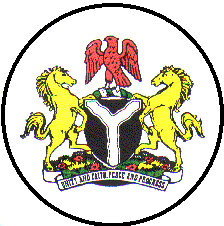 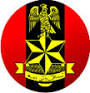 NAEC
Summative evaluation model represents a sequence of problem-solving efforts with the aim of determining discrepancies during the definition, installation, process and product stages of the program development as well as identification of corrective alternatives for rectifying the discrepancies by providing data-based answers to the questions of:
Why should the discrepancies exist?
What corrective measures can be adopted?
Which are the most appropriate corrective measures?
How best can the suitable remediation measures be implemented?
Which brand new program should be embarked on where the formally existing program is terminated in its entirety?
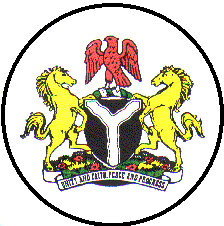 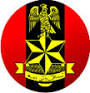 NAEC
COMPONENTIAL EVALUATION MODEL
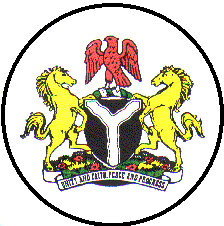 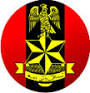 NAEC
1
2
3
5
6
7
Inputs-Operations-Outputs evaluation model
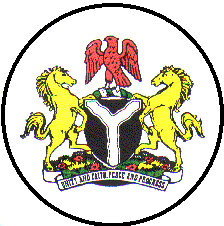 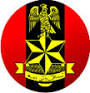 NAEC
STAKE’S SUMMATIVE EVALUATION MODEL
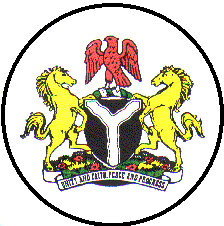 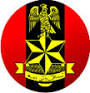 NAEC
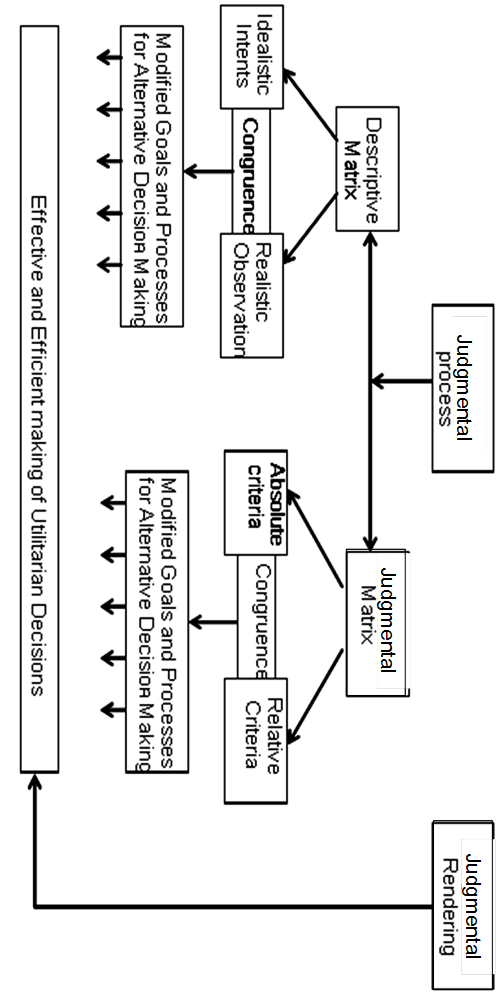 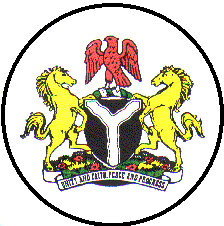 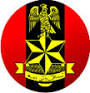 NAEC
Judgmental Processes evaluation model
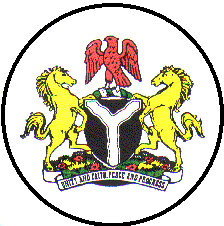 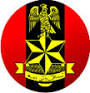 NAEC
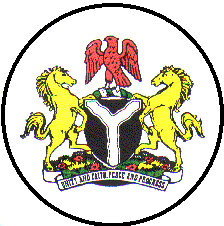 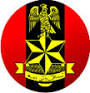 NAEC
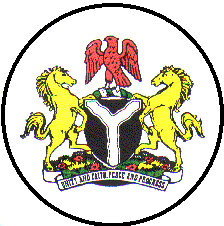 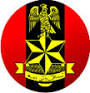 NAEC
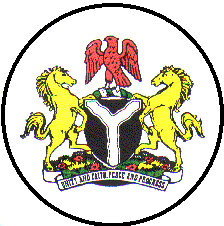 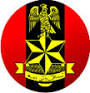 NAEC
Decision Management Evaluation Model by Alkin
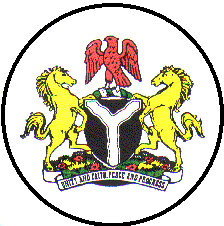 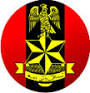 NAEC
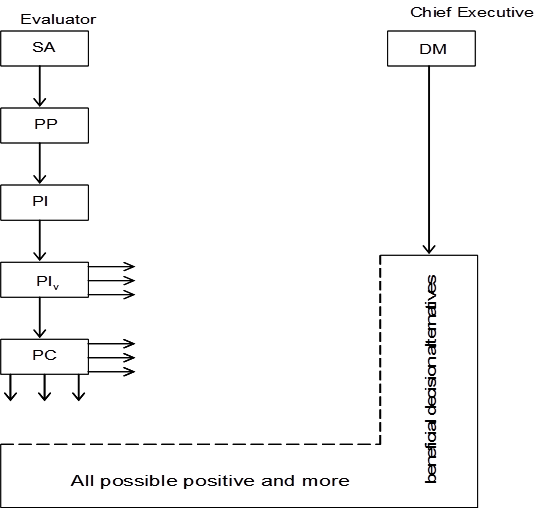 SA	=	system assessment
PP	=	program planning
PI	=	program implementation
PIv	=	program improvement
PC	=	program certification
DM	=	decision management
Decision-management (SA-PP-PI-PIv-PC) evaluation model
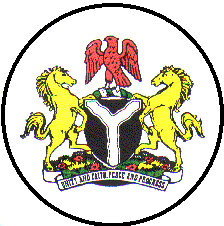 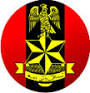 System Assessment: Clear identification of goals and sub-goals of the program via needs analysis that adequately meets the needs of all stakeholders in the program.
Program Planning: This provides information on the possible impact of each of the processes; showing the various ways that all available and required resources (facilities, finance and human capital) can be combined to produce the desired goals of the program in both intrinsic and extrinsic forms
Program Implementation: Provides information on the extent to which the program as being executed is meeting its planned processes as is in the second stage (program planning). 
Program Improvement: Is an intervention approach which provides requisite information on the functioning (on-going) program with the aim of improving, modifying and altering the processes adopted in the implementation to yield better attainment of the organizational goals
Program Certification: Adopts accreditation procedure to avail the decision maker with the total merit and worth of the program as planned and implemented
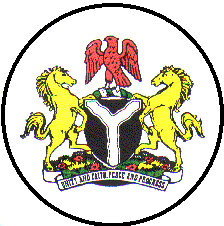 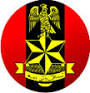 CIPP DECISION MANAGEMENT EVALUATION MODEL BY STUFFLEBEAM
Types of Decisions in CIPP Model
CIPP Evaluation Model
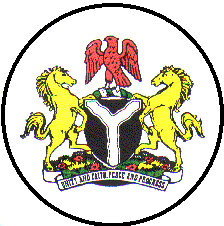 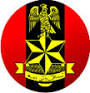 NAEC
Types of Evaluation in the CIPP Model
Context Evaluation: Uses two main strategies, needs assessment and conceptual analysis to arrive at definition of relevant environment; description of the requisite setting content; verification of the stakeholders’ needs, unmet needs and unused opportunities, and diagnosis of the root causes of the needs, unmet needs and unused opportunities.
Input Evaluation: Adopted for determination of all resources and the best ways that the resources can be blended or combined to produce the most desirable objectives.
Process Evaluation: Ascertains the accuracy and appropriateness of the program implementation as planned with a view to knowing its effectiveness and efficacy in meeting the goals. 
Product Evaluation: Provides decisions about actual ends or outcomes of the program for recycling of the decisions to judge and respond to the magnitude of goal attainment of the entire program.
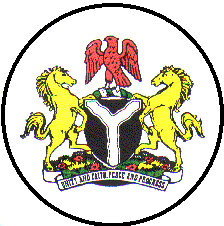 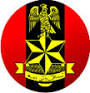 NAEC
CONCLUSION
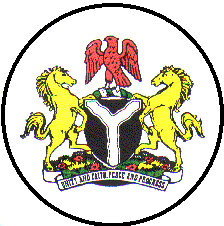 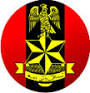 NAEC